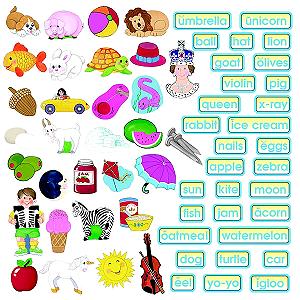 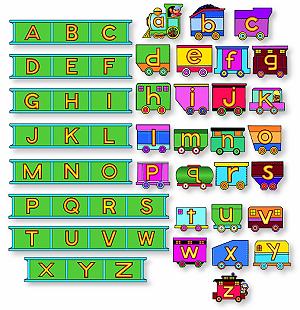 BAB 1Himpunan
novaola@yahoo.com
1
Definisi
Himpunan (set) adalah kumpulan objek-objek yang berbeda. 

Objek di dalam himpunan disebut elemen, unsur, atau anggota. 

HMTI adalah contoh sebuah himpunan, di dalamnya berisi anggota berupa mahasiswa. Tiap mahasiswa berbeda satu sama lain.
2
Cara Penyajian Himpunan
Enumerasi
	Setiap anggota himpunan didaftarkan secara rinci.

	Contoh 
	-  Himpunan empat bilangan asli pertama: A = {1, 2, 3, 4}.      
	-  Himpunan lima bil. genap positif pertama: B = {2, 4, 6, 8, 10}.             
	-  C = {kucing, a, Amir, 10, paku} 
	-  R  = { a, b, {a, b, c}, {a, c} }
	-  C  = {a, {a}, {{a}} }
	-  K  = { {} }						            
	-  Himpunan 100 buah bilangan asli pertama: {1, 2, ..., 100 } 
       -  Himpunan bilangan bulat ditulis  {…, -2, -1, 0, 1, 2, …}.
3
Keanggotaan
x  A : x merupakan anggota himpunan A; 
x  A : x bukan merupakan anggota himpunan A.
  
Contoh : Misalkan: 
                A  = {1, 2, 3, 4},  
                R  = { a, b, {a, b, c}, {a, c} }
                K  = {{}}
maka
	3  A
	{a, b, c}  R
   c  R	
  	{}  K
	{}  R
4
Simbol-simbol Baku

P =  himpunan bilangan bulat positif  =  { 1, 2, 3, ... }
N =  himpunan bilangan alami (natural)  =  { 1, 2, ... }
Z =  himpunan bilangan bulat = { ..., -2, -1, 0, 1, 2, ... }
Q =  himpunan bilangan rasional
R =  himpunan bilangan riil
C =  himpunan bilangan kompleks
 
	Himpunan yang universal: semesta, disimbolkan dengan U. 
	Contoh: Misalkan U = {1, 2, 3, 4, 5} dan A adalah himpunan bagian dari U, dengan A = {1, 3, 5}.
5
Notasi Pembentuk Himpunan
6
Diagram Venn

Contoh 5. 
Misalkan U = {1, 2, …, 7, 8}, 
 A = {1, 2, 3, 5} dan B = {2, 5, 6, 8}. 

Diagram Venn:
7
Kardinalitas
Jumlah elemen di dalam A disebut kardinal dari himpunan A.
  Notasi: n(A) atau A 
 
Contoh :
B = { x | x merupakan bilangan prima lebih kecil dari 20 }, 
     atau B = {2, 3, 5, 7, 11, 13, 17, 19} maka B = 8 
T = {kucing, a, Amir, 10, paku}, maka T = 5
A = {a, {a}, {{a}} }, maka A = 3
8
Himpunan kosong (null set)
9
Himpunan Bagian (Subset)
10
11
Himpunan yang Sama
12
13
Himpunan yang Ekivalen
14
Himpunan Saling Lepas
15
Himpunan Kuasa
16
Operasi Terhadap Himpunan
17
18
19
20
21
22
23
Hukum-hukum Himpunan
Disebut juga sifat-sifat (properties) himpunan
Disebut juga hukum aljabar himpunan
24
25